Direct and Rescattered Electrons under Ultrafast Laser Pulses
Jackson Diodati
Prof. Chii-Dong Lin & Dr. Isaac Yuen
KSU REU 2023
Introduction
Simulating direct scattering and elastic rescattering of electrons under ultrashort strong laser pulses

Calculating values such as ionization probability, energy of ionized electron, etc.

Goal is to explain the electron energy spectra for rescattered electrons
2
What are Direct and Rescattered Electrons?
3-Step Process:
Initial Ionization of Electron (Direct process ends here)
Change of e-field direction leads to electron acceleration
Electron is “rescattered” again after passing through atom
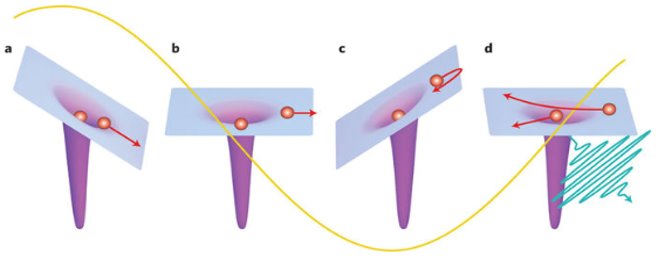 Midorikawa, Nat. Phot. 5, 640 (2011)
3
Photoelectron Spectra
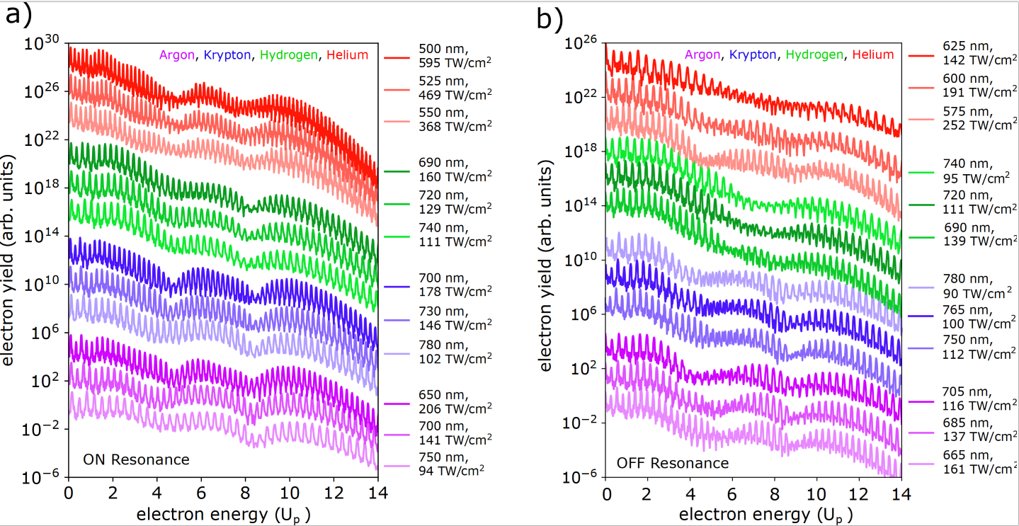 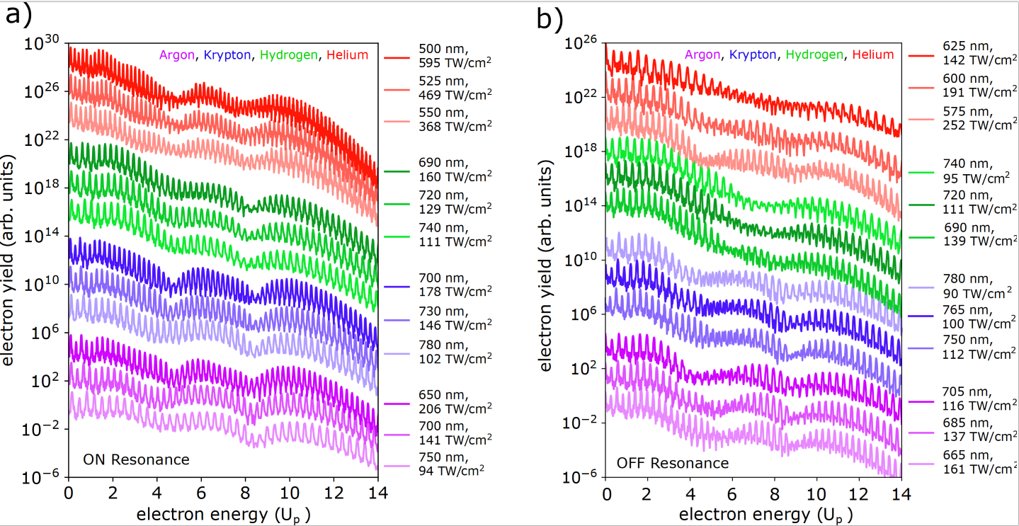 4
C. Blaga, Kansas State University AMO Seminar, November 2022
Modelling of Electron Wavefunction
B. R. Johnson; J. Chem. Phys. (1977).

https://github.com/aychun/Crank-Nicolson-Method-for-Time-Dependent-Schrodinger-Equation
5
Constant Field Ionization
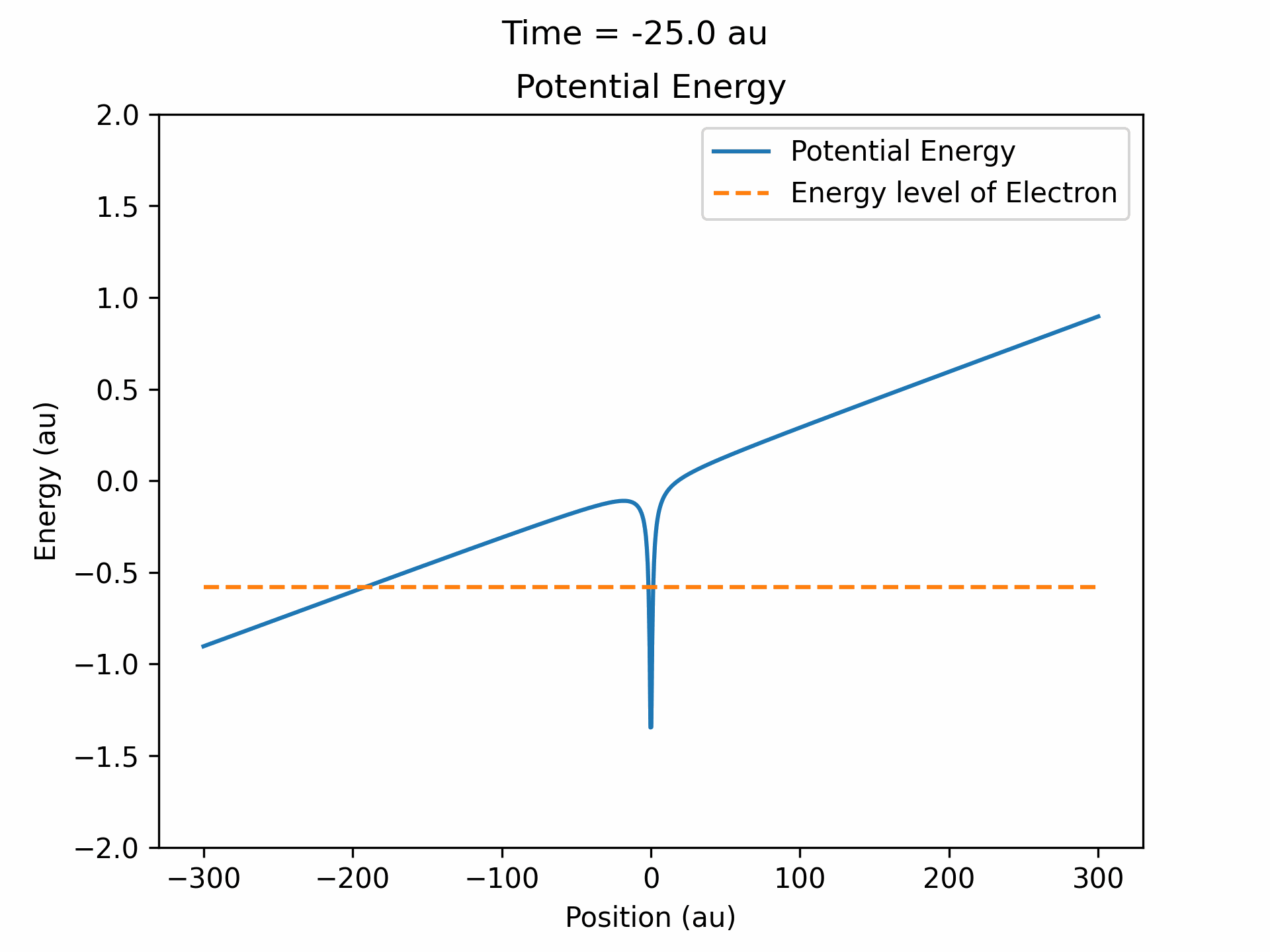 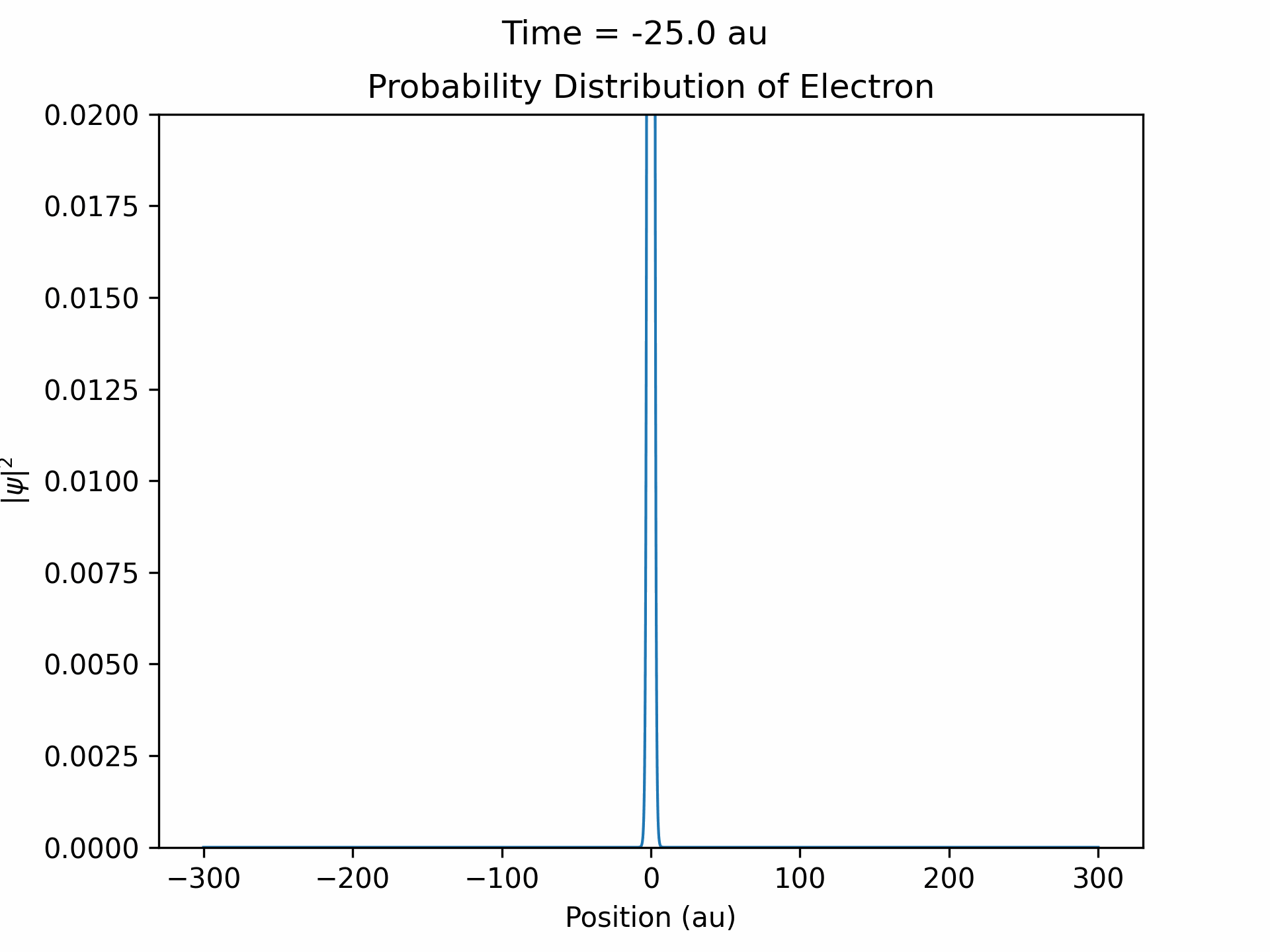 100 TW/cm^2 Constant Laser at Argon
6
Probability of Ionization
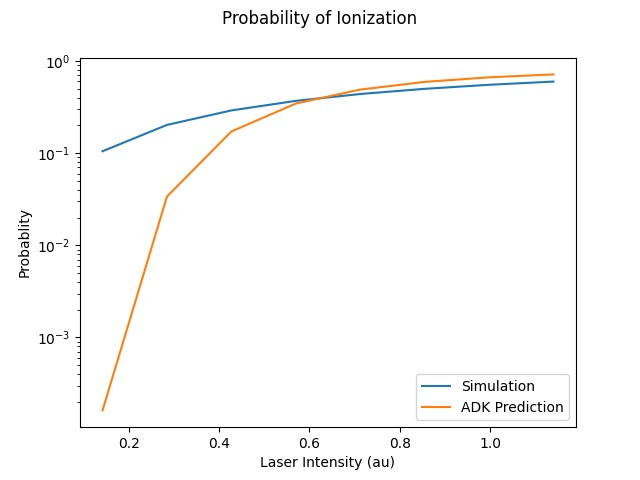 Can calculate probability  through finding area of ionized wavepacket

Compare to Ammosov-Delone-Krainov Theory
Laser at Ground State Electron in Helium Atom
7
Ionization from Laser Pulse
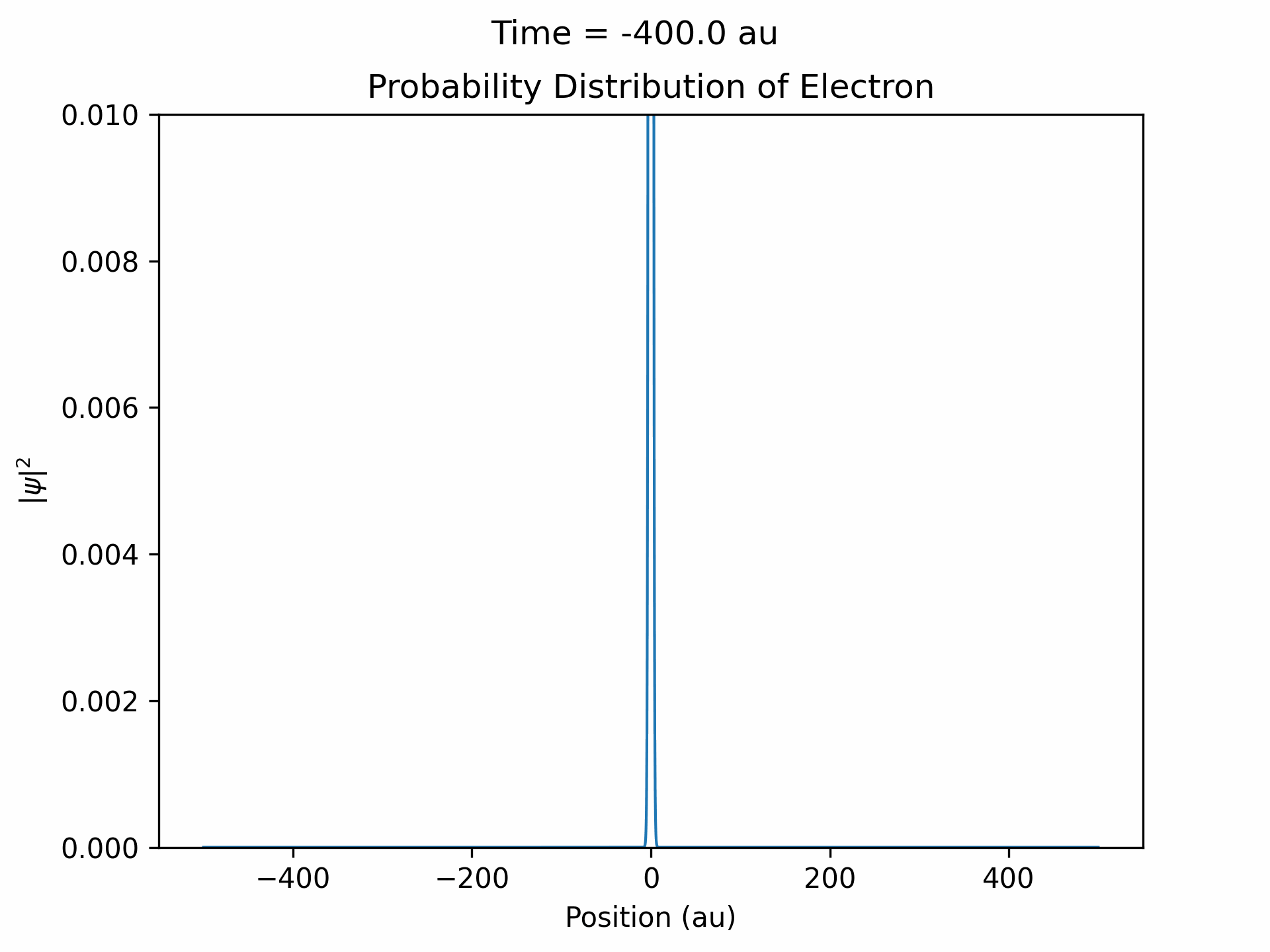 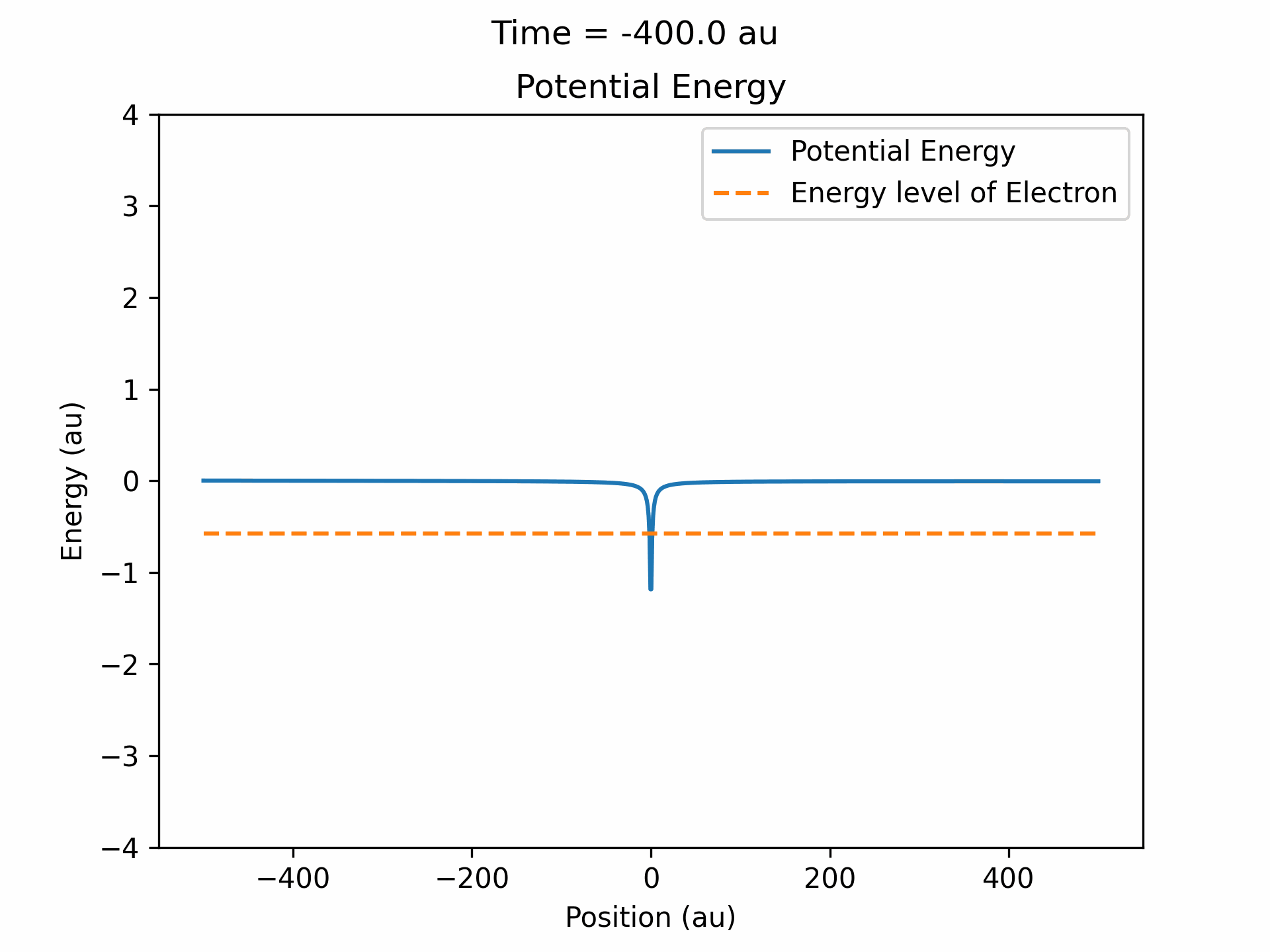 150 TW/cm^2 Laser @ 800 nm at Ground State Electron in Argon
8
Energy Spectra of Emitted Electron
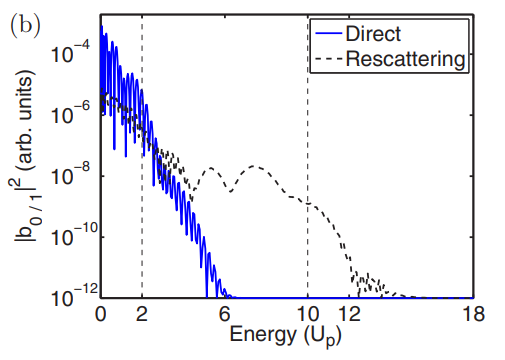 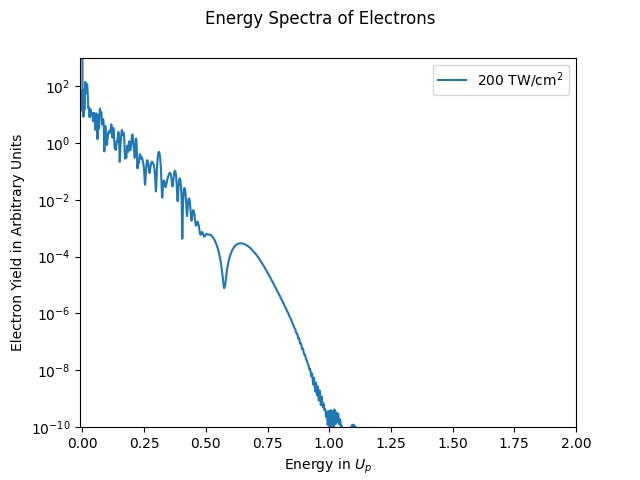 Suarez, N., et al. Phys. Rev. A. (2015)
9
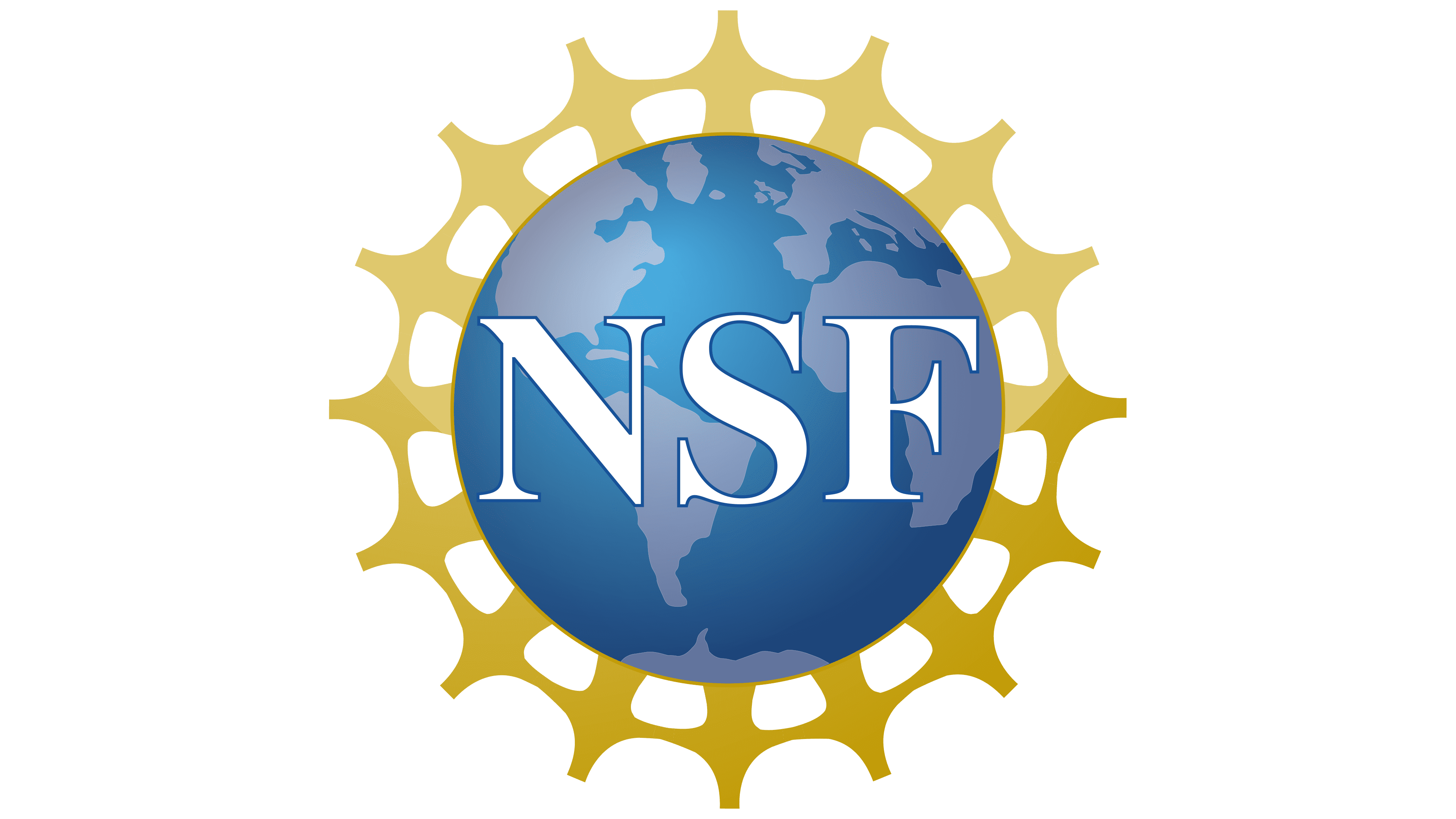 Thank you to…
Prof. Loren Greenman, Prof. J.T., and Kim Coy

Prof. Chii-Dong Lin and Dr. Isaac Yuen

Kansas State University

National Science Foundation

You for listening!
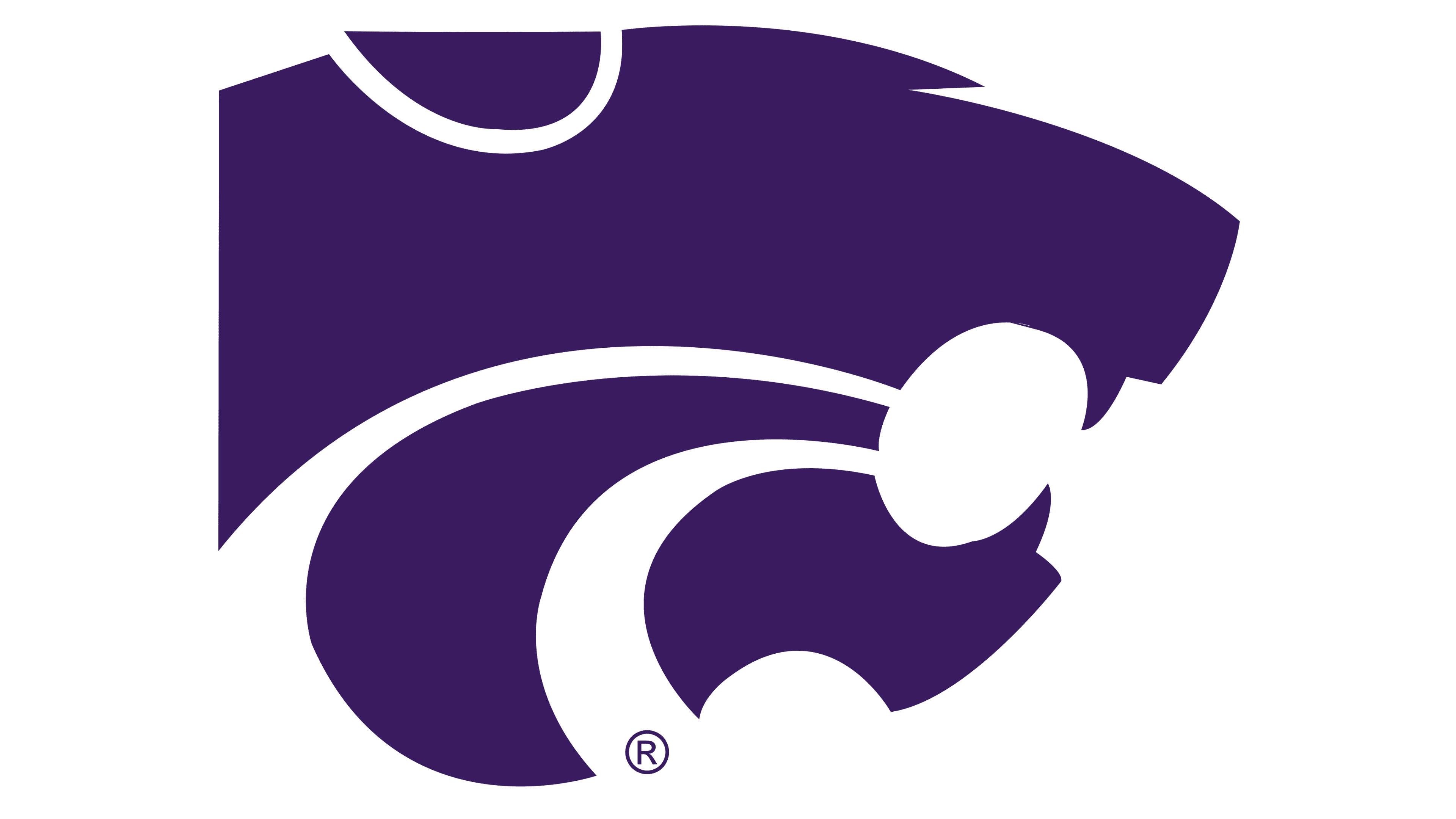 This material is based upon work supported by the National Science Foundation under Grant No. #2244539. Any opinions, findings, and conclusions or recommendations expressed in this material are those of the author(s) and do not necessarily reflect the views of the National Science Foundation.
Questions?
How do you determine Soft-Core Coloumb Potential constant?

Why does the simulation not start at t = 0?

What is the energy parameter Up?